Data Analysis Subcommittee
Commission on Mental Health and Substance Abuse
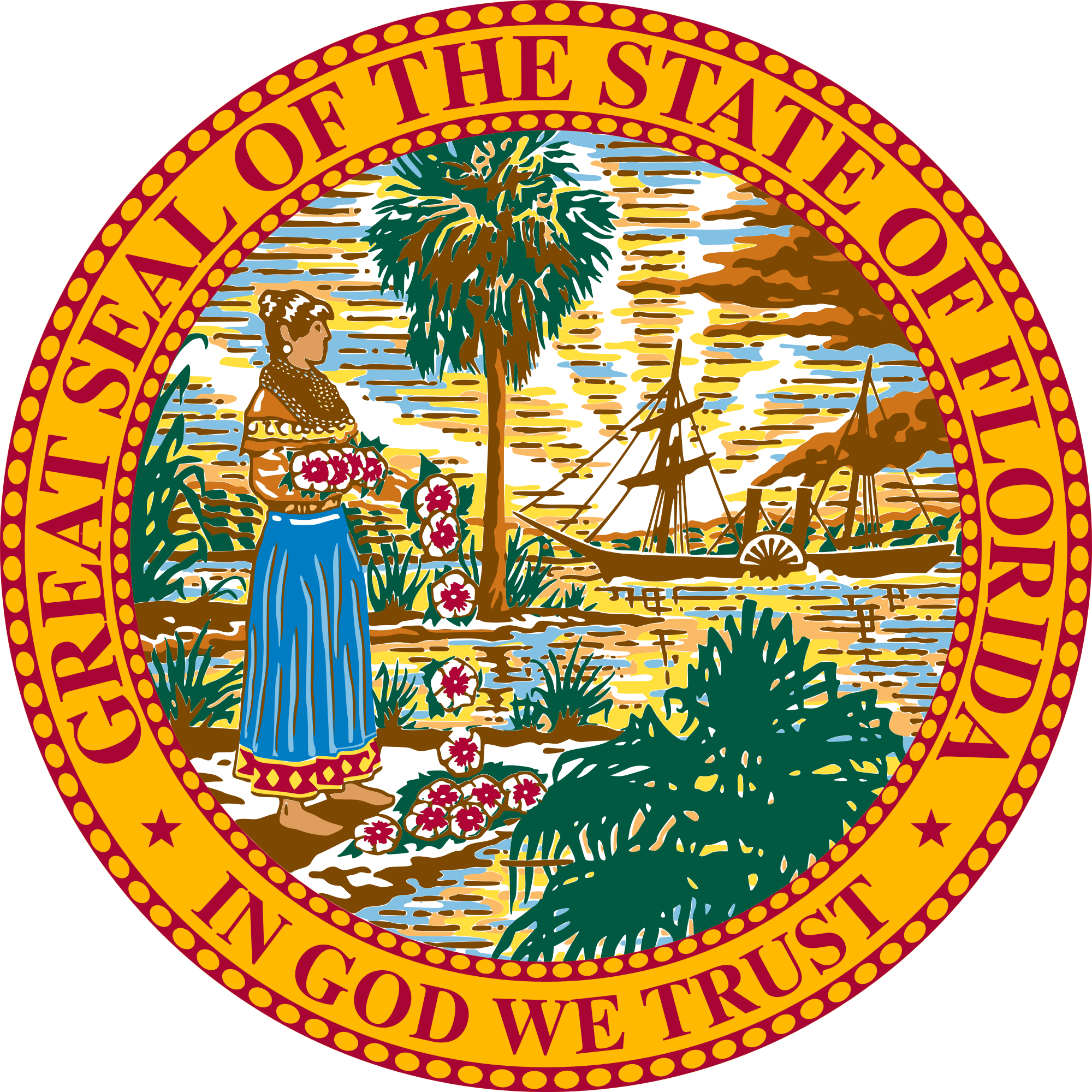 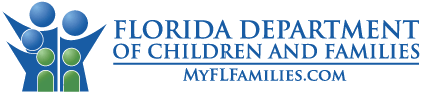 Data Analysis Subcommittee Updates | August 20, 2024
Data Analysis Subcommittee Members
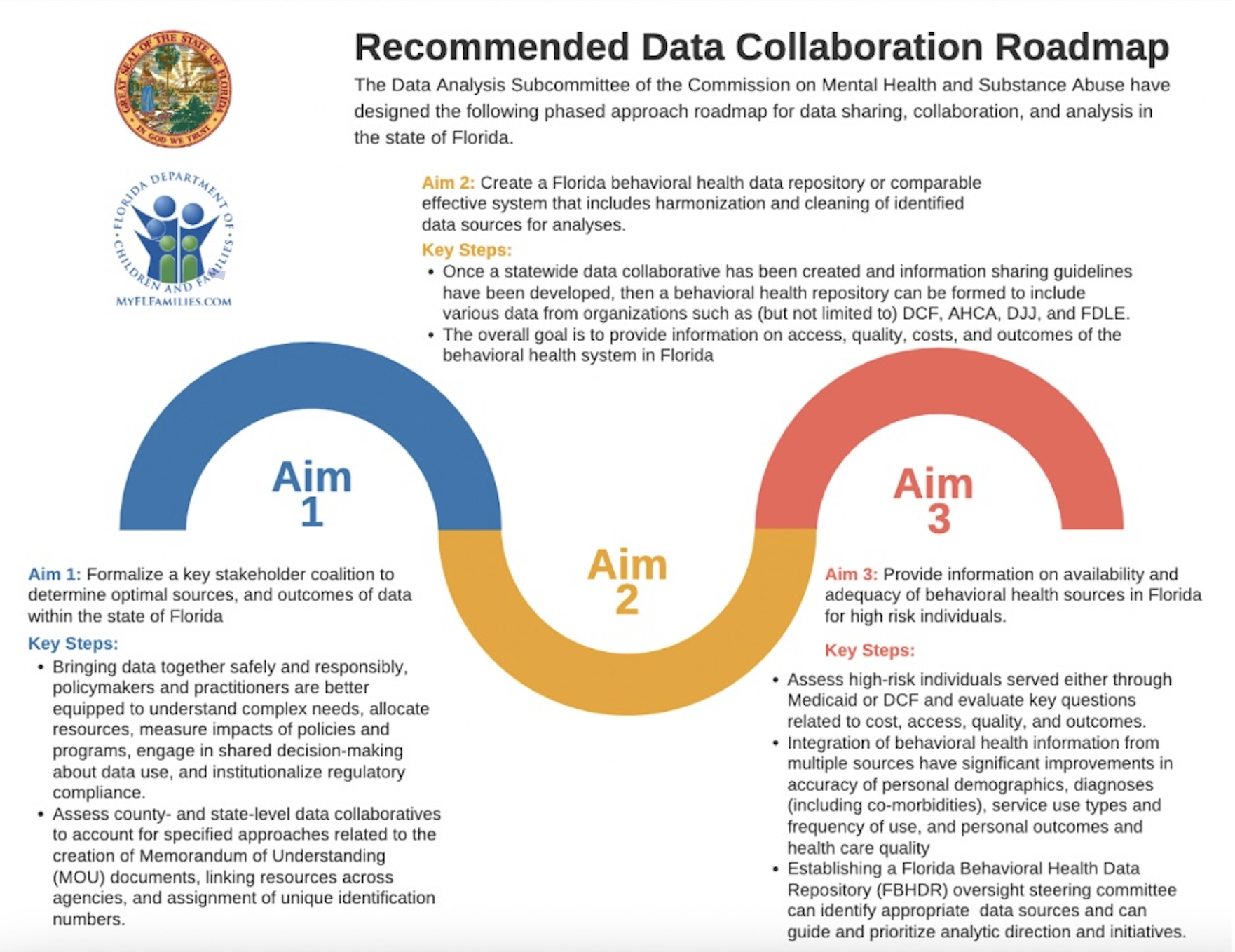 Behavioral Healthcare Data Repository Planning Session: Review Florida BH Data Integration Assets and Challenges 9/13/23 – Subject Matter Experts
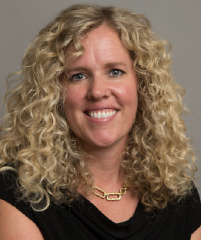 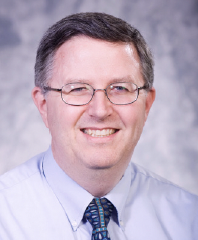 Jessie Tenenbaum, PhD - Associate Professor at Duke University School of Medicine and Chief Data Officer (CDO) for the Department of Health and Human Services

Cassandra Dorius, PhD - Associate Professor at Iowa State University and Co-Director of Iowa’s Integrated Data System for Decision-Making (I2D2), focused on early childhood
Mark Humowiecki, PhD - Camden Coalition’s National Center for Complex Health and Social Needs 

Sue Gallagher, EdD – Chief Innovation Officer at the Children’s Service Council of Broward County

Paul Stiles, JD, PhD – Associate Professor and Associate Chair at the University of South Florida’s (USF) Department of Mental Health Law & Policy

Heather Flynn, PhD - Professor at Florida State University (FSU), College of Medicine, Chair of Department of Behavioral Sciences and Social Medicine, Director of FSU Center for Behavioral Health Integration

Zhe He, PhD – Biostatistics, Informatics, and Research Design at FSU

Rick Burette, PhD – Associate Provost for Strategy and Analytics at FSU
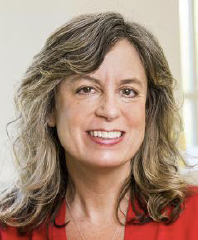 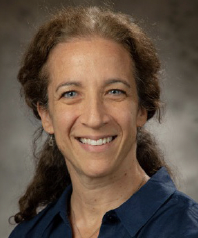 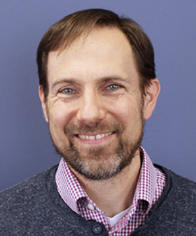 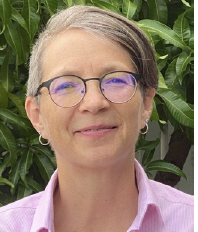 Data Analysis Subcommittee Presentations
Legal, Ethical, and Structural Aspects of Data Sharing: AISP Frameworks and Relevant Laws

4/10/24 Presentation by:
Paul Stiles, JD, PhD, USF’s Dept. of MHLP
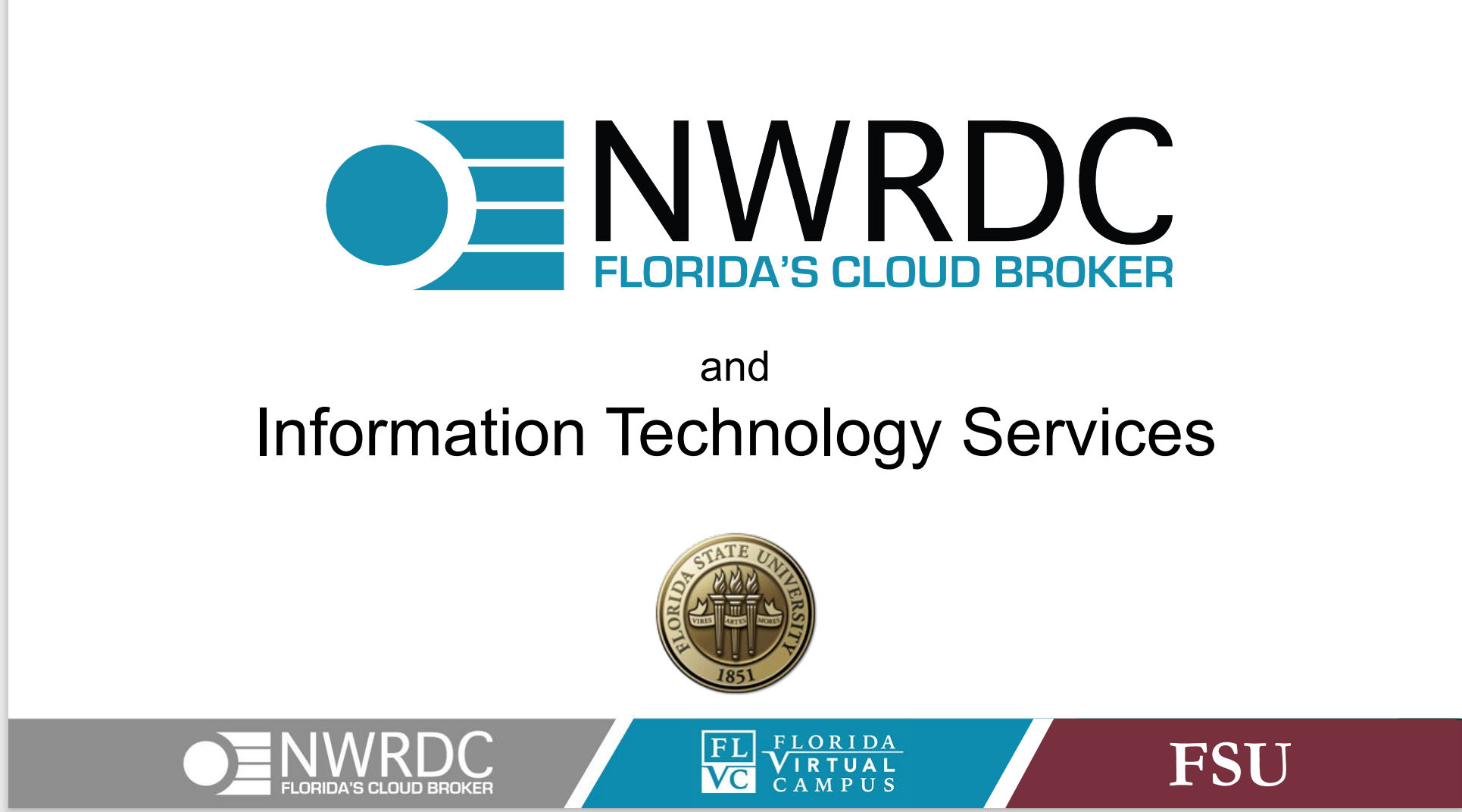 Review of interim Report Recommendations
Quality Framework for Integrated Data Systems
Legal Considerations for Data Integration
Authority and Structure
Legal Agreements
MOUs, DSAs, DULs and Consent
Relevant Federal and State Laws
Resource Links
Overview of the Northwest Regional Data Center 2/14/24 Presentation by:

Rick Burnette, PhD - Sr Vice Provost & Chief Strategy Officer (FSU)

Tim Brown, PhD – Assistant Vice President (FSU), Northwest Regional Data Center

Jorge Vidal, BA – Sr Director for Data and Analytics, Information Technology Services (FSU)
Aim 1
Key Steps:
Bring data together safely and responsibly, so policymakers and practitioners are better equipped to understand complex needs, allocate resources, measure the impacts of policies and programs, engage in shared decision-making about data use, and institutionalize regulatory compliance.

Recommendations:
Create Statewide Behavioral Health Data Stakeholder Coalition – define key stakeholders to identify expertise.

Implement a Pilot – Collect data that is already aggregated and merged between AHCA and DCF or another relevant dataset to create a roadmap for an analytic plan before expanding statewide.

Progress:
Data Subcommittee includes several key stakeholders that can serve as initial BH Data Stakeholder Coalition and will work to identify additional representation from Florida stakeholder groups.
Formalize a stakeholder coalition to determine optimal sources, uses, and outcomes of data
Aim 2
Key Steps:
Once a statewide data collaborative has been created and information-sharing guidelines have been developed, then a behavioral health repository can be formed to include various data from organizations such as DCF, AHCA, DJJ, and FDLE.

Overall goal is to provide information on access, quality, costs, and outcomes of the behavioral health system in Florida.

Recommendations:
Secure administrative authority and commitment from stakeholders to establish Florida Behavioral Healthcare Data Repository (FBHDR).

Determine structure of the repository as well as policies and protocols for data standardization, security and access.

Budget appropriate initial cost including a fiscal analysis of elements/components establishing and maintaining the repository and possible addition of a qualitative component and analysis.
Create a Florida behavioral health data repository or comparable effective data system that includes data harmonization and cleaning of identified data sources for analyses
Aim 2 (cont.)
Progress:
Subcommittee has been working with subject matter experts in data science, biostatistics and behavioral health care, as well as the Northwest Florida Regional Data Center (NWFRDC).

NWFRDC has capacity to acquire, manage, secure, and store behavioral health data from all relevant data sources in the state, including but not limited to state government health agencies such as DCF, ACHA, and FDOH as well as health system data.

With over 50 years of experience, NWRDC is renowned for its superior customer service, cost-effective solutions, cutting-edge technology, and steadfast commitment to customer satisfaction. In 2022, the Florida Legislature designated NWRDC as the new home for the State Data Center, further solidifying its dedication to meeting the IT needs of Florida’s public sector and educational institutions.

NWFRDC already houses major sources of behavioral health data, currently fragmented and un-coordinated, which leaves us set up for success in creating the FBHDR.
Create a Florida behavioral health data repository or comparable effective data system that includes data harmonization and cleaning of identified data sources for analyses
Aim 3
Key Steps:
Assess high-risk individuals served through Medicaid or DCF and evaluate key questions related to cost, access, quality, and outcomes.

Integration of behavioral health information from multiple sources should improve accuracy of demographics, diagnoses, service use types and frequency of use, and health care quality.

Recommendations:
Establish FBHDR oversight steering committee to identify behavioral health data sources that will guide analytic direction and initiatives.

Initially, focus will be on people served by public-funded services. In a later exploration, comparisons of the above outputs will be made among people covered by Medicaid versus Medicare versus Medicaid+Medicare versus private insurance versus uninsured.

Progress:
Specific FBHDR plans and initial fiscal analyses have been developed,  including recommendations on the specific infrastructure and subject matter expertise required to feasibly accomplish Aim 3.
Provide information on availability and adequacy of behavioral health data sources in Florida for high-risk individuals served either through Medicaid or DCF and evaluate key questions related to cost, access, quality, and outcomes
Additional Recommendations:Support and Enhance Aims
Prospective Impact
FBHDR will be Florida's only statewide comprehensive, coordinated source of behavioral health data. It will provide information on behavioral health data sources in Florida and evaluate critical questions related to prevalence, cost, access, quality, and outcomes for behavioral health.

Data integration and expansion initiative can impact the state and local levels. Intentionally designing a state and local behavioral health data infrastructure and partnership from inception will allow:

Improvement of behavioral health outcomes
Maximization of state resources
Acceleration of innovation and incubation
Building capacity to leverage and use data grounded in science
Prospective Impact
Proposed Florida Behavioral Health Data Repository (FBHDR) will be an ongoing resource and serve various operational, evaluative, and research purposes. Positive outcomes may include:


Quantifying effectiveness and cost-effectiveness of mental health care

Identifying current innovative and best practices in the delivery of mental health services

Modeling of proposed service changes to improve behavioral health care for all populations
Describing prevalence and service continuum for mental health and substance use disorders:
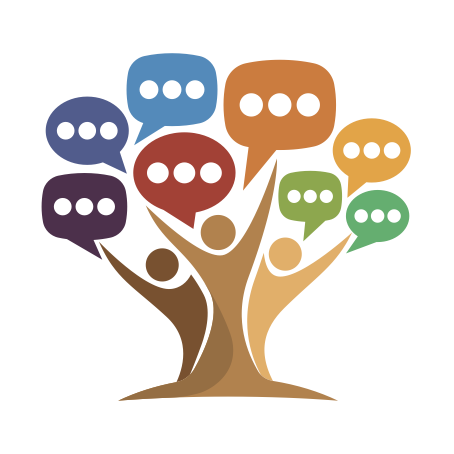 Questions & Discussion